Performance Management Strategic InitiativeJanuary 2017 Update
Gurleen Roberts
Strategic Initiative Overview
Project 1: InsightVision (PM system)
Project 2: Quality Improvement
Project 1: InsightVision (PM system)
[Speaker Notes: Next FY, focus on community scorecards since CHIP metric discussion will begin September 2017.]
Project 1: InsightVision (PM system)
Project 1: InsightVision (PM system)
Project 2: QI
Project 2: QI
Performance Management Strategic Initiative Team Charter
Performance Management Strategic Initiative Team Charter (cont’d)
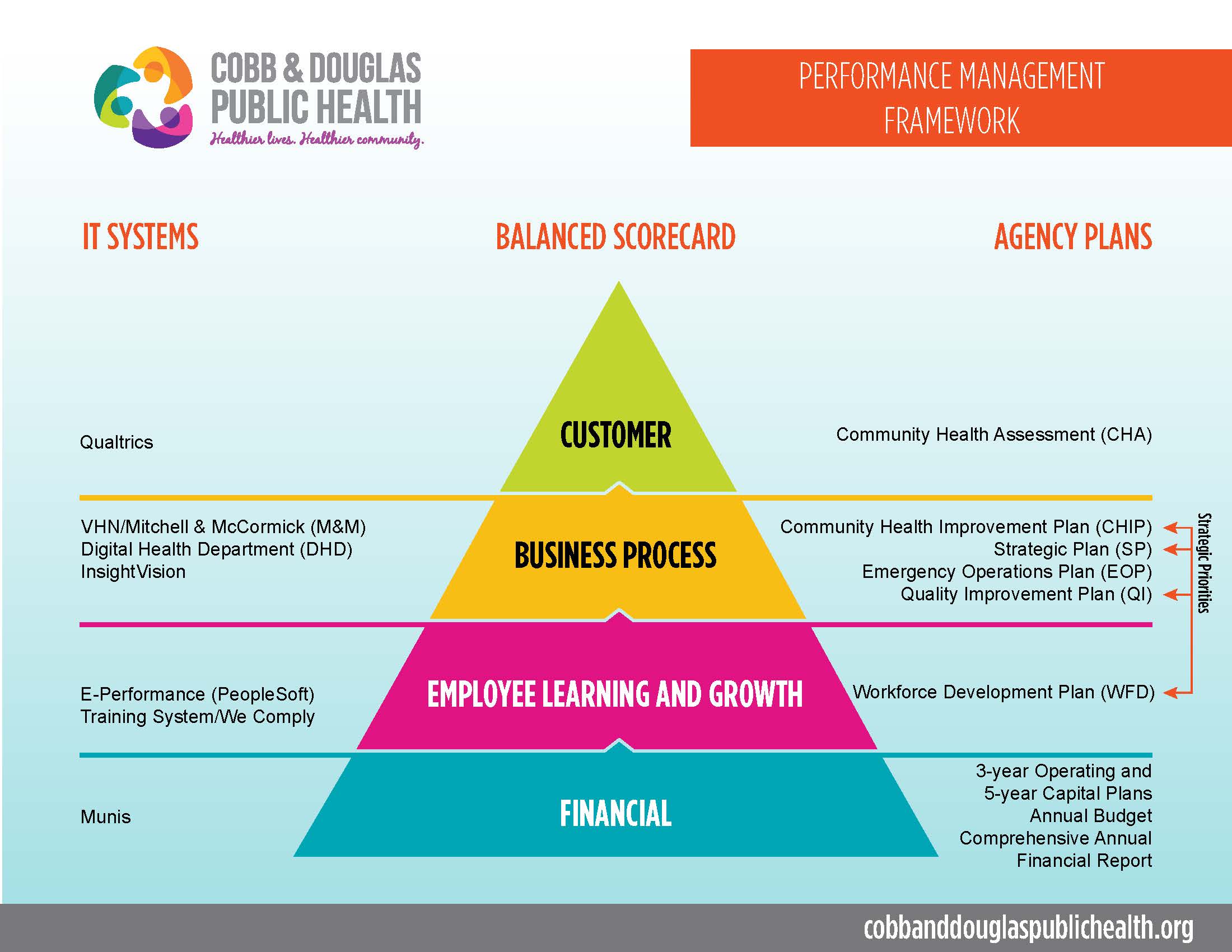